MONTE CARLO UNCERTAINTY ANALYSIS OF OZONE TRENDS FROM 1990 THROUGH TO 2030
Dick Derwent
rdsientific, Newbury, United Kingdom



16th TFMM Meeting, Crakow, Poland
6th May 2015

The development of the PTM model has been supported by the UK Department for Environment, Food and Rural Affairs
HAVE REDUCTIONS IN OZONE PRECURSOR EMISSIONS DELIVERED OBSERVED TRENDS IN OZONE ACROSS EUROPE?
In situ high frequency observations of 25 VOCs have shown marked downwards trends in UK since 1993
These trends accurately agree with European VOC emission inventories
 Do these inventory trends produce modelled peak ozone trends that agree with the observations?
How are uncertainties in models taken into account?
OBSERVED TRENDS IN TOTAL AROMATIC VOCS IN THE UK
OBSERVED TRENDS IN ALKENE VOCs IN THE UK
OBSERVED TOTAL VOC CONCENTRATIONS ACROSS THE UK
COMPARISON OF OBSERVED AND INVENTORY TRENDS
HOW DO THESE VOC TRENDS DRIVE OZONE TRENDS?
Because these inventory trends were calculated using the emission inventory guidebooks we can be sure that they apply widely across Europe

We have applied the VOC and NOx inventory trends in the Photochemical Trajectory Model

 Monte Carlo uncertainty analysis has been applied because of the huge uncertainties in ozone models

Meteorological data have been kept constant at 2013 conditions
DAILY MAXIMUM 8-HOUR RUNNING MEAN OZONE LEVELS AT LULLINGTON HEATH DURING 2013
Episode peak of 65 ppb
MONTE CARLO UNCERTAINTY ANALYSIS
assign subjective uncertainty ranges for each input parameter

  sample a large number of  independent multiple air mass trajectories from the NAME dispersion model arriving at Lullington Heath on 23rd August 2013 between 15:00 and 15:15z

 perform 10,000 UK PTM runs to sample all the uncertain parameters randomly and simultaneously

 select only those parameter choices that predict correctly the O3 observations at Lullington Heath
MONTE CARLO ANALYSIS OF ALL PTM MODEL UNCERTAINTIES
all dry deposition velocities: x 0 – 1
 longitude and latitude of position: ± 0.45o x 1-3; ± 0.28o 
 NH3 VOC NOx SO2 CO CH4 emissions: x ± factor of 2
 VOC speciation: x ± factor of 2
 isoprene emissions: x ± factor of 4
 initial conditions: x ± factor of 1.5
 boundary layer depth: x ± factor of 2
 relative humidity: x ± factor of 2
 temperature: ± 0 – 3 oC
 choice of NAME trajectory: select 1 out of 30 independent choices
 all rate coefficients: ± 30 %

These are all subjective estimates of the uncertainties of input parameters relative to their ‘best estimate’ values.
BACK-TRACK AIR MASS TRAJECTORIES FOR 23rd AUGUST 2013
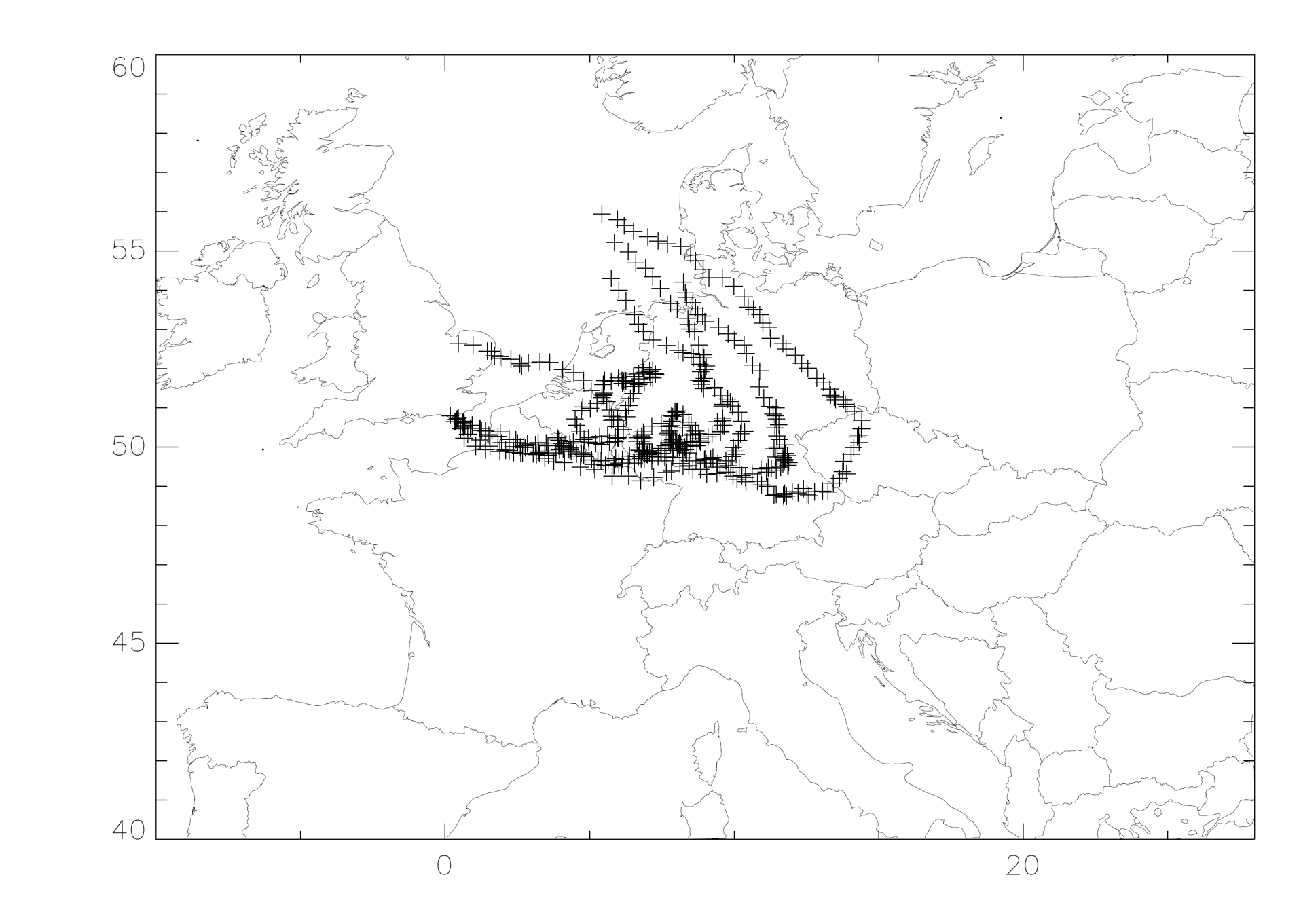 MONTE CARLO ANALYSIS TO FIND ACCEPTABLE PARAMETER SETS
Fixed input for 23rd August 2013
Monte Carlo sampled parameter input
PTM model
Generate 10,000 sets of outputs
Fail
Pass
Check against O3 observations
Reject parameter sets
Store parameter sets
1018 acceptable parameter sets
PROBABILISTIC UNCERTAINTY ANALYSIS IN A POLICY CONTEXT
PTM model
Monte Carlo analysis
A single model run is replaced by 1018 runs
PTM model with 1018 acceptable sets of parameters
No solvent controls case
No paint controls case
Base case
IMPACT OF REDUCTIONS IN VOC AND NOx EMISSIONS
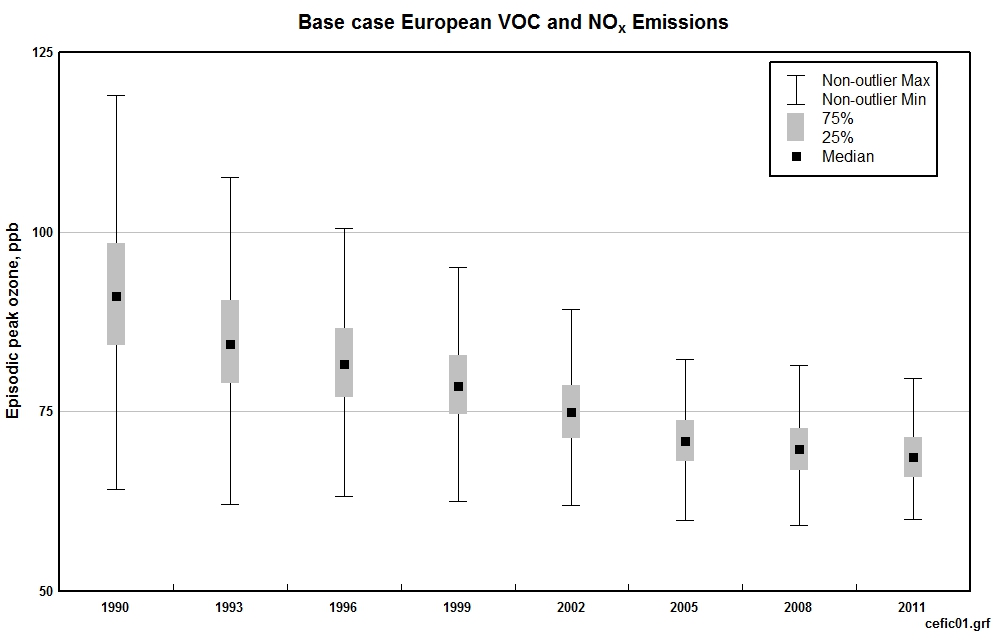 World Health Organisation 50 ppb 8-hour ozone guideline
WHAT HAS BEEN THE CONTRIBUTION FROM REDUCTIONS IN SOLVENT EMISSIONS ?
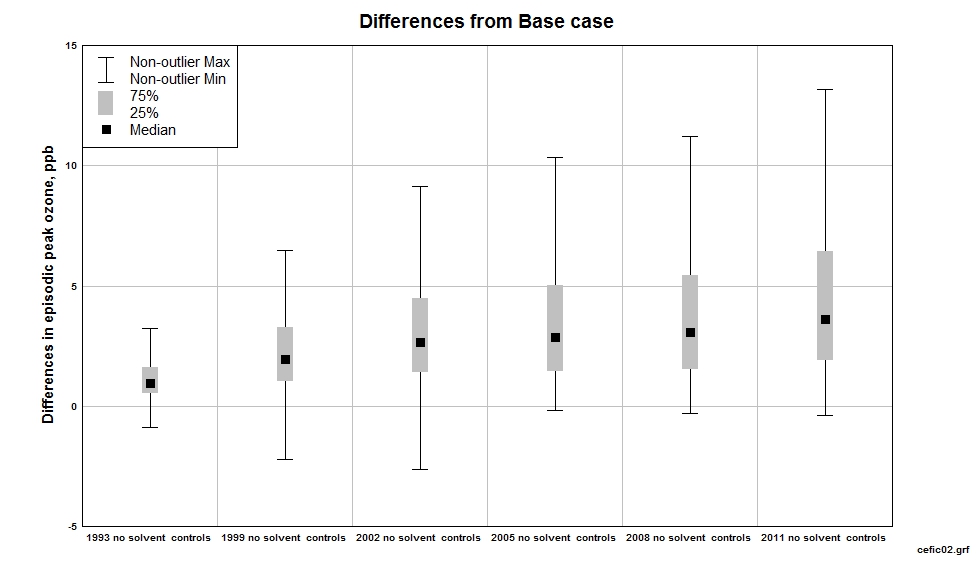 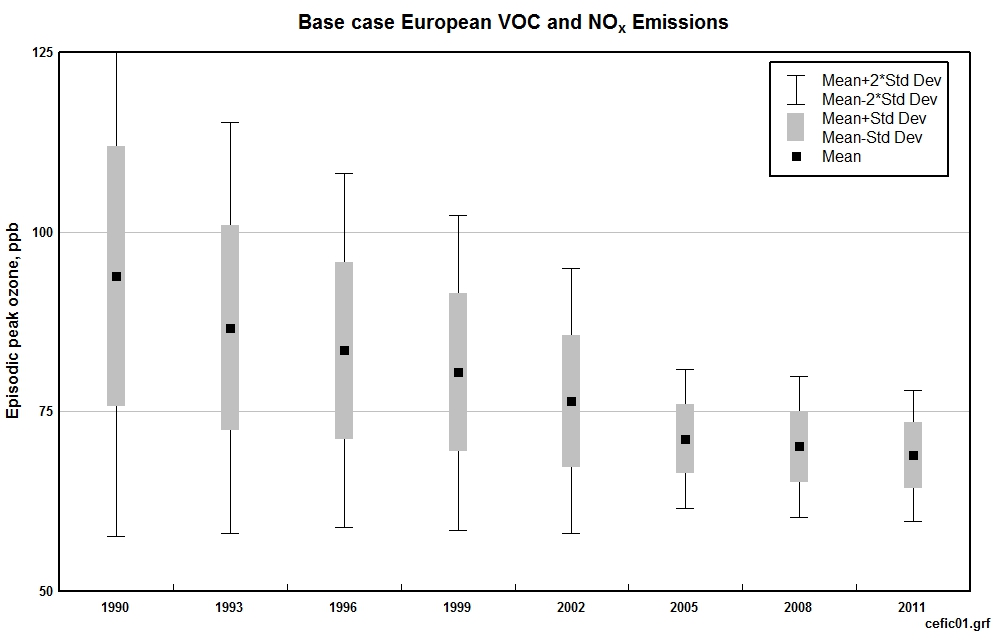 Highest 8-hour running mean in ppb at Lullington Heath
WHAT IS THE LIKELY IMPACT OF THE REVISED GOTHENBURG PROTOCOL OVER THE PERIOD UP TO 2030 ?
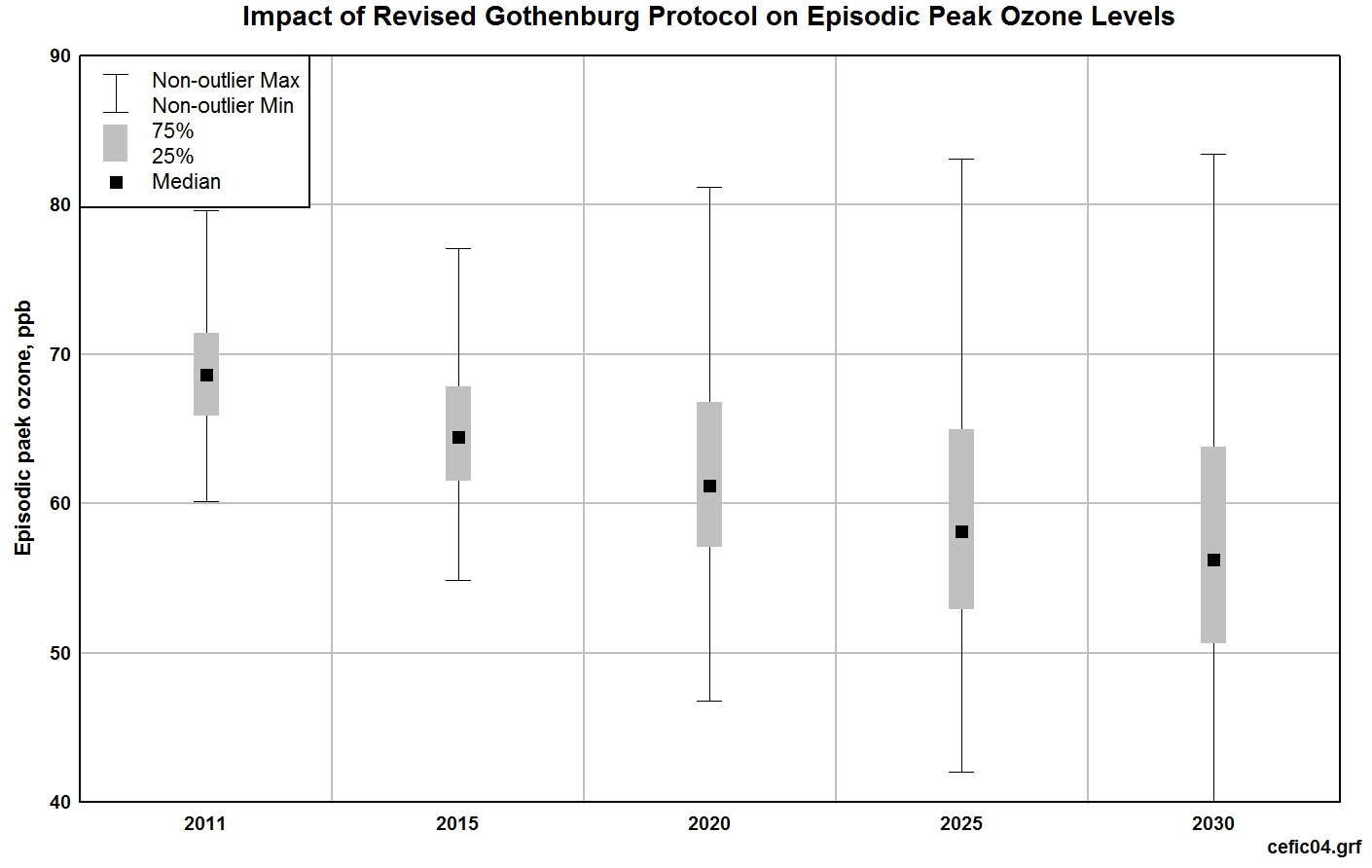 World Health Organisation 8-hour ozone air quality guideline
41% chance of meeting AQG
13% chance of meeting AQG
31% chance of meeting AQG
CONCLUSIONS
VOC concentrations have shown strong downwards (≈ 20% per year) trends at all UK sites, kerbside, urban background and EMEP rural sites

These observed trends agree closely with the UK VOC emission inventory trends which take into account the fitting of three-way catalysts and evaporative canisters

These emission trends when applied within a Photochemical Trajectory Model with full treatment of model input uncertainties agree closely with episodic peak ozone observations

We can be sure that the vehicle emission controls and the EU Solvents Emission Directive have reduced peak ozone levels